ENQUête auprès des personnels de l’éducation nationale et des parents d’élèves Novembre 2020
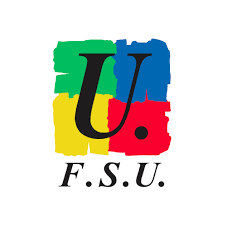 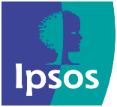 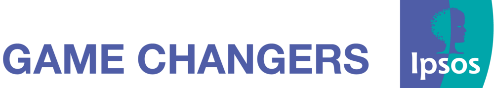 Amandine Lama
amandine.lama@ipsos.com
FICHE TECHNIQUE
MÉTHODE
ÉCHANTILLONS
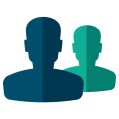 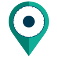 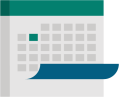 Échantillon interrogé par Internet via le panel d’Ipsos.
Méthode des quotas
1000 personnels de l’Education nationale dont : 
850 enseignants: échantillon national représentatif des enseignants en maternelle, école élémentaire, collège et lycée, de l'enseignement public et privé sous contrat, construit selon la méthode des quotas (sexe, âge, niveau d'enseignement, stratification par académie) ;
150 personnels non enseignants (secteur public, rémunérés par l’éducation nationale) : échantillon national représentatif (sexe, famille de métiers)

500 parents d’élèves:  échantillon national représentatif de 500 parents d'élèves de la maternelle à la terminale, de l'enseignement public et privé, construit selon la méthode des quotas (sexe, âge, profession de la personne de référence du foyer et stratification par région et catégorie d’agglomération) ;
Personnelsde l’éducation nationale
DATES DE TERRAIN
Enquête réaliséedu 17 au 20 novembre 2020
Parents d ’élèves
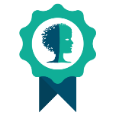 Ce rapport a été élaboré dans le respect de la norme internationale ISO 20252 « Etudes de marché, études sociales et d’opinion ». Ce rapport a été relu par Amandine Lama, Directrice de Clientèle
©Ipsos – Enquête auprès des personnels de l’éducation nationale et des parents d’élèves -  FSU – Novembre 2020
1 - Satisfaction à l’égard du métier et du fonctionnement du système éducatif
Les personnels de l’éducation nationale sont majoritairement satisfaits de leur métier
Diriez-vous que vous êtes aujourd’hui tout à fait, plutôt, plutôt pas ou pas du tout satisfait de votre métier ?
Base : Aux personnels de l’éducation nationale
% Pas satisfait 29
% Satisfait 71
Dont enseignants
Personnels de l’éducation nationale
31% des – de 30 ans; 25% des agrégés
Dont non enseignants
©Ipsos – Enquête auprès des personnels de l’éducation nationale et des parents d’élèves -  FSU – Novembre 2020
Mais une courte majorité d’entre eux considère que le système éducatif français fonctionne plutôt mal, en particulier les enseignants.
Diriez-vous que le système éducatif français fonctionne plutôt bien ou plutôt mal ?
Base : Ensemble
Maternelle 49%
Elémentaire 63%
Collège 60%
Lycée 57%
Parents d’élèves
Parents de collégiens 43%
Parents de lycéens 39%
Sympathisants LREM / Modem 84%
©Ipsos – Enquête auprès des personnels de l’éducation nationale et des parents d’élèves -  FSU – Novembre 2020
2 – RéFORMES
Plus de 2 enseignants sur trois considèrent que les réformes initiées depuis 3 ans vont majoritairement dans le mauvais sens, parents et personnels non enseignants sont plus positifs.
A propos des réformes du système éducatif initiées depuis 3 ans par le Ministère de l’Education nationale, diriez-vous plutôt que…
Base : Ensemble
Primaire 67%
Secondaire 69%
+ 10 ans d’ancienneté 77%
Parents de lycéens 53% 
Parents de collégiens 50%
Sympathisants gauche 55%
Parents d’élèves
Sympathisants LREM/Modem 82%
Sympathisants droite 65%
©Ipsos – Enquête auprès des personnels de l’éducation nationale et des parents d’élèves -  FSU – Novembre 2020
Ces réformes se sont traduites par une hausse de la charge de travail pour près de 3 enseignants sur 4, et un non-enseignant sur deux
Estimez-vous que les réformes initiées depuis 3 ans par le Ministre de l’Education nationale Jean-Michel Blanquer ont…
Base : Aux personnels de l’éducation nationale
Dont enseignants
Maternelle 62%
Elémentaire 75%
Collège 74%
Lycée 75%
Personnels de l’éducation nationale
Dont non enseignants
©Ipsos – Enquête auprès des personnels de l’éducation nationale et des parents d’élèves -  FSU – Novembre 2020
Des réformes jugées inutiles pour les élèves par plus des deux tiers des enseignants, et par près d’un parent d’élève sur deux
Et selon vous, les réformes mises en œuvre depuis 3 ans sont-elles pour les élèves…
Base : Ensemble
Maternelle 55%
Elémentaire 74%
Collège 73%
Lycée 66%
Parents d’élèves
©Ipsos – Enquête auprès des personnels de l’éducation nationale et des parents d’élèves -  FSU – Novembre 2020
Pour résoudre les problèmes du système éducatif, les personnels de l’éducation nationale font avant tout confiance à leurs syndicats
A quels acteurs parmi les suivants faites-vous le plus confiance pour résoudre les problèmes du système éducatif ? En premier ? Et en second ?
Base : Ensemble
Détail réponses « au total »
En premier
% Personnels de l’éducation nationale
Au total
©Ipsos – Enquête auprès des personnels de l’éducation nationale et des parents d’élèves -  FSU – Novembre 2020
Les parents d’élèves font quant à eux avant tout confiance aux associations de parents d’élèves, devant les syndicats des personnels de l’Education nationale
A quels acteurs parmi les suivants faites-vous le plus confiance pour résoudre les problèmes du système éducatif ? En premier ? Et en second ?
Base : Ensemble
En premier
% Parents d’élèves
Au total
©Ipsos – Enquête auprès des personnels de l’éducation nationale et des parents d’élèves -  FSU – Novembre 2020
Environ un répondant sur deux fait confiance au Ministre  pour prendre en compte les attentes des parents d’élèves
Faites-vous confiance au Ministre de l’Education nationale Jean-Michel Blanquer pour prendre en compte… ?
Base : Ensemble
…les attentes des parents d’élèves
Parents d’élèves
©Ipsos – Enquête auprès des personnels de l’éducation nationale et des parents d’élèves -  FSU – Novembre 2020
Mais moins d’un quart des enseignants pensent que leurs attentes seront prises en compte par le Ministre
Faites-vous confiance au Ministre de l’Education nationale Jean-Michel Blanquer pour prendre en compte… ?
Base : Ensemble
…les attentes des enseignants
Parents d’élèves
©Ipsos – Enquête auprès des personnels de l’éducation nationale et des parents d’élèves -  FSU – Novembre 2020
Les personnels non enseignants sont également une minorité à penser que leurs attentes sont prises en compte par le Ministre
Faites-vous confiance au Ministre de l’Education nationale Jean-Michel Blanquer pour prendre en compte… ?
Base : Ensemble
…les attentes des personnels de l’éducation non enseignants(agents administratifs, infirmières scolaires, AESH, assistants d’éducation…)
Parents d’élèves
©Ipsos – Enquête auprès des personnels de l’éducation nationale et des parents d’élèves -  FSU – Novembre 2020
Les personnels de l’éducation nationale sont majoritairement satisfaits de la gestion de la pandémie par les enseignants et les chefs d’établissement / inspecteurs, mais beaucoup plus critiques quant à l’action du Ministre
Diriez-vous que vous êtes aujourd’hui satisfait de la manière dont chacun des acteurs suivants gère l’impact de la crise sanitaire sur l’éducation nationale depuis le début de la pandémie de COVID-19 ?
Base : Ensemble
% Personnels de l’éducation nationale
*Note de lecture: 84% des personnels de l’éducation nationale sont satisfaits de l’action des enseignants
©Ipsos – Enquête auprès des personnels de l’éducation nationale et des parents d’élèves -  FSU – Novembre 2020
Les parents se montrent eux aussi majoritairement insatisfaits de la gestion de la crise par le ministre
Diriez-vous que vous êtes aujourd’hui satisfait de la manière dont chacun des acteurs suivants gère l’impact de la crise sanitaire sur l’éducation nationale depuis le début de la pandémie de COVID-19 ?
Base : Ensemble
% Parents d’élèves
Sympathisants gauche 28%
Symp. LREM / Modem: 74%
Symp. Droite 58%
©Ipsos – Enquête auprès des personnels de l’éducation nationale et des parents d’élèves -  FSU – Novembre 2020
3 – reconnaissance des efforts et rémunération
Si une majorité d’enseignants se sent reconnue par les parents d’élèves, moins d’un sur deux pense l’être par sa hiérarchie
Selon vous, votre rôle dans l’éducation nationale est-il reconnu… ?
Base : Aux personnels de l’éducation nationale
Non enseignants
Enseignants
62% dans le primaire / 55% dans le secondaire
57% dans le public / 67% dans le privé sous contrat
39% dans le primaire / 53% dans le secondaire
43% dans le public / 66% dans le privé sous contrat
©Ipsos – Enquête auprès des personnels de l’éducation nationale et des parents d’élèves -  FSU – Novembre 2020
La majorité des personnels n’est pas opposée au principe de l’individualisation de la rémunération, mais s’oppose à son application car pense qu’elle ne sera pas mise correctement en œuvre
En ce qui concerne l’individualisation de la rémunération des professionnels de l’éducation, de laquelle des propositions suivantes êtes-vous le plus proche ou le moins éloigné :
Base : Aux personnels de l’éducation nationale
% Personnels de l’éducation nationale
16% dans le public / 22% dans le privé sous contrat
29% de ceux qui ont – de 10 ans d’ancienneté / 10% plus de 10 ans
40% de ceux qui ont + de 20 ans d’ancienneté
©Ipsos – Enquête auprès des personnels de l’éducation nationale et des parents d’élèves -  FSU – Novembre 2020
Pour deux tiers des personnels, les relations avec la hiérarchie n’ont pas changées depuis 3 ans, mais dans près d’un cas sur 5, elles se sont détériorées
A propos de vos relations avec votre hiérarchie, jugez-vous que depuis 3 ans…
Base : Aux personnels de l’éducation nationale
Dont enseignants
23% + de 10 ans d’expérience
24% au collège
26% en REP / REP+
26% des – de 30 ans
Personnels de l’éducation nationale
Dont non enseignants
©Ipsos – Enquête auprès des personnels de l’éducation nationale et des parents d’élèves -  FSU – Novembre 2020
Seul un enseignant sur quatre se dit satisfait du plan de revalorisation annoncé par le Ministre
Etes-vous satisfait du plan de revalorisation des salaires des enseignants annoncé par Jean-Michel Blanquer ?
Base : Aux enseignants interrogés après l’annonce (593 personnes soit 70% de l’échantillon total des enseignants)
61% des – de 30 ans 
contre 21% des 30-49 ans 
et 24% des 50 ans et plus

27% pour le primaire 
et 25% le secondaire

24% dans le public 
36% le privé sous contrat

47% en REP/REP+ et 20% ailleurs
% Satisfait26
Enseignants
% Pas satisfait 74
©Ipsos – Enquête auprès des personnels de l’éducation nationale et des parents d’élèves -  FSU – Novembre 2020
Quatre répondants sur cinq considèrent que leur rémunération et leur carrière ne constituent pas une juste reconnaissance de leur travail
Selon vous, votre rémunération et votre carrière témoignent-elles de la juste reconnaissance de votre travail ?
Base : Aux personnels de l’éducation nationale
% Oui 20
Dont enseignants
45% des – de 30 ans / 15% des 30 ans et +
10% pour l’école élémentaire
Personnels de l’éducation nationale
Dont non enseignants
% Non80
©Ipsos – Enquête auprès des personnels de l’éducation nationale et des parents d’élèves -  FSU – Novembre 2020
Près d’un parent d’élève sur deux pense également que ce n’est pas le cas
Selon vous, la rémunération et la carrière des enseignants témoignent-elles de la juste reconnaissance de leur travail ?
Base : Aux parents d’élèves
% Non 46
% Oui 54
59% des sympathisants de gauche
50% des cadres supérieurs
56% des professions intermédiaires
65% des sympathisants LREM / Modem
63% des employés
60% des ouvriers
Parents d ’élèves
©Ipsos – Enquête auprès des personnels de l’éducation nationale et des parents d’élèves -  FSU – Novembre 2020
Pour les personnels de l’éducation, la priorité est d’augmenter la rémunération, bien plus que de diminuer le temps de travail
Pour que vous soyez justement reconnu, il faudrait selon vous :
Base : Aux personnels de l’éducation nationale
Augmenter votre rémunération
Diminuer votre temps de travail
©Ipsos – Enquête auprès des personnels de l’éducation nationale et des parents d’élèves -  FSU – Novembre 2020
4 – difficultés rencontrées et niveau d’insécurité
Pour les enseignants, les effectifs par classe sont la principale difficulté rencontrée dans l’exercice de leur métier
Aujourd’hui, parmi les choses suivantes, quelles sont celles qui rendent le plus difficile l’exercice de votre métier ? En premier ? En second ?
Base : Aux enseignants
% Enseignants
En premier
Au total
74% en maternelle
69% dans le public / 58% privé sous contrat
50% en REP/REP+ / 72% ailleurs
64% en lycée professionnel
42% en lycée général et technologique
26% pour le primaire
32% en REP/REP+
28% des enseignants depuis mois de 5 ans
©Ipsos – Enquête auprès des personnels de l’éducation nationale et des parents d’élèves -  FSU – Novembre 2020
Dans le contexte actuel, seule une minorité de personnels comme de parents souhaite la fermeture totale des établissements, mais beaucoup sont favorables à une solution hybride
Dans le contexte actuel de pandémie, que préférez-vous ?
Base : Ensemble
% Personnels de l’éducation nationale
% Parents d ’élèves
24% quand enfant scolarisé en primaire
18% quand scolarisé dans le secondaire
45% pour le secondaire
31% quand enfant scolarisé en primaire
43% quand scolarisé dans le secondaire
53% pour le primaire
37% pour le secondaire
45% quand enfant scolarisé en primaire
39% quand scolarisé dans le secondaire
©Ipsos – Enquête auprès des personnels de l’éducation nationale et des parents d’élèves -  FSU – Novembre 2020
Garantir l’autonomie pédagogique des enseignants apparaît toujours plus essentiel
Selon vous, chacune des choses suivantes est-elle aujourd’hui essentielle, importante mais pas essentielle ou secondaire ?
Base : Ensemble
% Personnels de l’éducation nationale
% Parents d’élèves
62% dans le public
53% dans le privé
54% dans le public
65% dans le privé
©Ipsos – Enquête auprès des personnels de l’éducation nationale et des parents d’élèves -  FSU – Novembre 2020
Les personnels de l’éducation et notamment les enseignants se montrent majoritairement inquiets du contexte sanitaire et sécuritaire dans lequel ils évoluent
Diriez-vous que vous êtes aujourd’hui plutôt confiant ou plutôt inquiet en ce qui concerne…
Base : Aux personnels de l’éducation nationale
% Personnels de l’éducation nationale
28% primaire
42% secondaire
29% secondaire
©Ipsos – Enquête auprès des personnels de l’éducation nationale et des parents d’élèves -  FSU – Novembre 2020
Quant aux parents, s’ils sont pour une courte majorité confiants en ce qui concerne la santé et la sécurité de leurs enfants, ils sont majoritairement inquiets de l’impact de la pandémie sur leur niveau scolaire
Diriez-vous que vous êtes aujourd’hui plutôt confiant ou plutôt inquiet en ce qui concerne…
Base : Aux parents d’élèves
% Parents d ’élèves
66% maternelle
56% élémentaire
52% des parents de lycéens
48% de collégiens
54% en Ile-de-France
56% des employés
53% des ouvriers
52% des Bac+3 et +
52% des cadres sup
71% des parents de lycéens
61% de collégiens
56% à l’école élémentaire
©Ipsos – Enquête auprès des personnels de l’éducation nationale et des parents d’élèves -  FSU – Novembre 2020
ANNEXES
Fiabilité des résultats :
Études auto-administrées online
La fiabilité globale d’une enquête est le résultat du contrôle de toutes les composantes d’erreurs, c’est pourquoi Ipsos impose des contrôles et des procédures strictes à toutes les phases des études.
 EN AMONT DU RECUEIL
Echantillon : structure et représentativité
Questionnaire : le questionnaire est rédigé en suivant un process de rédaction comprenant 12 standards obligatoires. Il est relu et validé par un niveau senior puis envoyé au client pour validation finale. La programmation (ou script du questionnaire) est testée par au moins 2 personnes puis validée.

 LORS DU RECUEIL
Echantillonnage : Ipsos impose des règles d’exploitation très strictes de ses bases de tirages afin de maximiser le caractère aléatoire de la sélection de l’échantillon: tirage aléatoire, taux de sollicitation, taux de participation, abandon en cours, hors cible…
Suivi du terrain : La collecte est suivie et contrôlée (lien exclusif ou contrôle de l’adresse IP, pénétration, durée d’interview, cohérence des réponses, suivi du comportement du panéliste, taux de participation, nombre de relances,…). 

 EN AVAL DU RECUEIL
Les résultats sont analysés en respectant les méthodes d’analyses statistiques (intervalle de confiance versus taille d’échantillon, tests de significativité). Les premiers résultats sont systématiquement contrôlés versus les résultats bruts issus de la collecte. La cohérence des résultats est aussi contrôlée (notamment les résultats observés versus les sources de comparaison en notre possession).
Dans le cas d’une pondération de l’échantillon (méthode de calage sur marges), celle-ci est contrôlée par les équipes de traitement (DP) puis validée par les équipes études.
Comme pour toute enquête quantitative, cette étude présente des résultats soumis aux marges d’erreur inhérentes aux lois statistiques
NOS ENGAGEMENTS :
Codes professionnels, certification qualité, conservation et protection des données
 Ipsos est membre des organismes professionnels français et européens des études de Marché et d’Opinion suivants : 
SYNTEC  (www.syntec-etudes.com ), Syndicat professionnel des sociétés d’études de marché en France 
ESOMAR  (www.esomar.org ),  European Society for Opinion and  Market Research,

Ipsos France  s’engage à appliquer le code ICC/ESOMAR des études de Marché et d’Opinion. Ce code définit les règles déontologiques des professionnels des études de marché et établit les mesures de protection dont bénéficient les personnes interrogées. 

 Ipsos France s’engage à respecter les lois applicables. Ipsos a désigné    un Data Protection Officer et a mis place un plan de conformité au Règlement Général sur la Protection des Données (Règlement (UE) 2016/679). Pour plus d’informations sur notre politique en matière de protection des données personnelles : https://www.ipsos.com/fr-fr/confidentialite-et-protection-des-donnees-personnelles

A ce titre, la durée de conservation des données personnelles des personnes interviewées dans le cadre d’une étude est, à moins d’un engagement contractuel spécifique :
 de 12 mois suivant la date de fin d’une étude Ad Hoc
 de 36 mois suivant la date de fin  de chaque vague d’une étude récurrente



 Ipsos  France est certifiée ISO 20252 : version 2012 par AFNOR Certification
Ce document est élaboré dans le respect de ces codes et normes internationales. Les éléments techniques relatifs à l’étude sont présents dans le descriptif de la méthodologie ou dans la fiche technique du rapport d’étude.

Cette étude a été réalisée dans le respect de ces codes et normes internationales
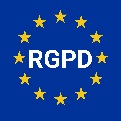 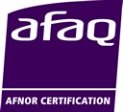 ©Ipsos – Enquête auprès des personnels de l’éducation nationale et des parents d’élèves -  FSU – Novembre 2020
A PROPOS D’IPSOS

Ipsos est le troisième Groupe mondial des études. Avec une présence effective dans 88 pays, il emploie plus de 16 000 salariés et a la capacité de conduire des programmes de recherche dans plus de 100 pays. Créé en 1975, Ipsos est contrôlé et dirigé par des professionnels des études. Ils ont construit un groupe solide autour d’un positionnement unique de multi-spécialistes – Etudes sur les Médias et l’Expression des marques, Recherche Marketing, Etudes pour le Management de la Relation Clients / Employés, Opinion et recherche sociale, Recueil de données sur mobile, internet, face à face et téléphone, traitement et mise à disposition des résultats.
GAME CHANGERS
Chez Ipsos, nous sommes passionnément curieux des individus, des marchés, des marques et de la société.

Nous aidons nos clients à naviguer plus vite et plus aisément dans un monde en profonde mutation.
Nous leur apportons l’inspiration nécessaire à la prise de décisions stratégiques.

Nous leur délivrons sécurité, rapidité, simplicité et substance.
Nous sommes des Game Changers.
Ipsos is listed on Eurolist - NYSE-Euronext.  The company is part of the SBF 120 and the Mid-60 index and is eligible for the Deferred Settlement Service (SRD).ISIN code FR0000073298, Reuters ISOS.PA, Bloomberg IPS:FPwww.ipsos.com
RETROUVEZ-NOUS
www.ipsos.fr
facebook.com/ipsos.fr
@IpsosFrance
vimeo.com/ipsos
Ad hoc studies
© 2020 Ipsos. ALL RIGHTS RESERVED.This document constitutes the sole and exclusive property of Ipsos. Ipsos retains all copyrights and other rights over, without limitation, Ipsos' trademarks, technologies, methodologies, analyses and know how included or arising out of this document. The addressee of this document undertakes to maintain it confidential and not to disclose all or part of its content to any third party without the prior written consent of Ipsos.